Shear Stress Sensor with Cholesteric Crystals
Group #3

Group Members
Matthew Carmichael, FSU
Tyler Elsey, FSU
Luiz Paes, UNIFEI

Sponsor
Dr. Dickinson , Eglin AFRL

Advisors
Dr. Oates, FAMU & FSU COE
Matthew Worden

4/18/2013
eng.fsu.edu/me/senior_design/2013/team3
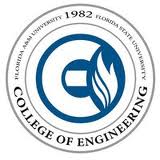 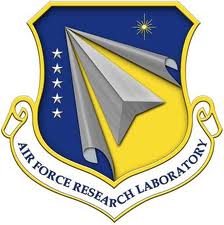 1
OVERVIEW
Project Scope
Cholesteric Crystals
Theory
Final Design
Programming
Results
Unit Cells
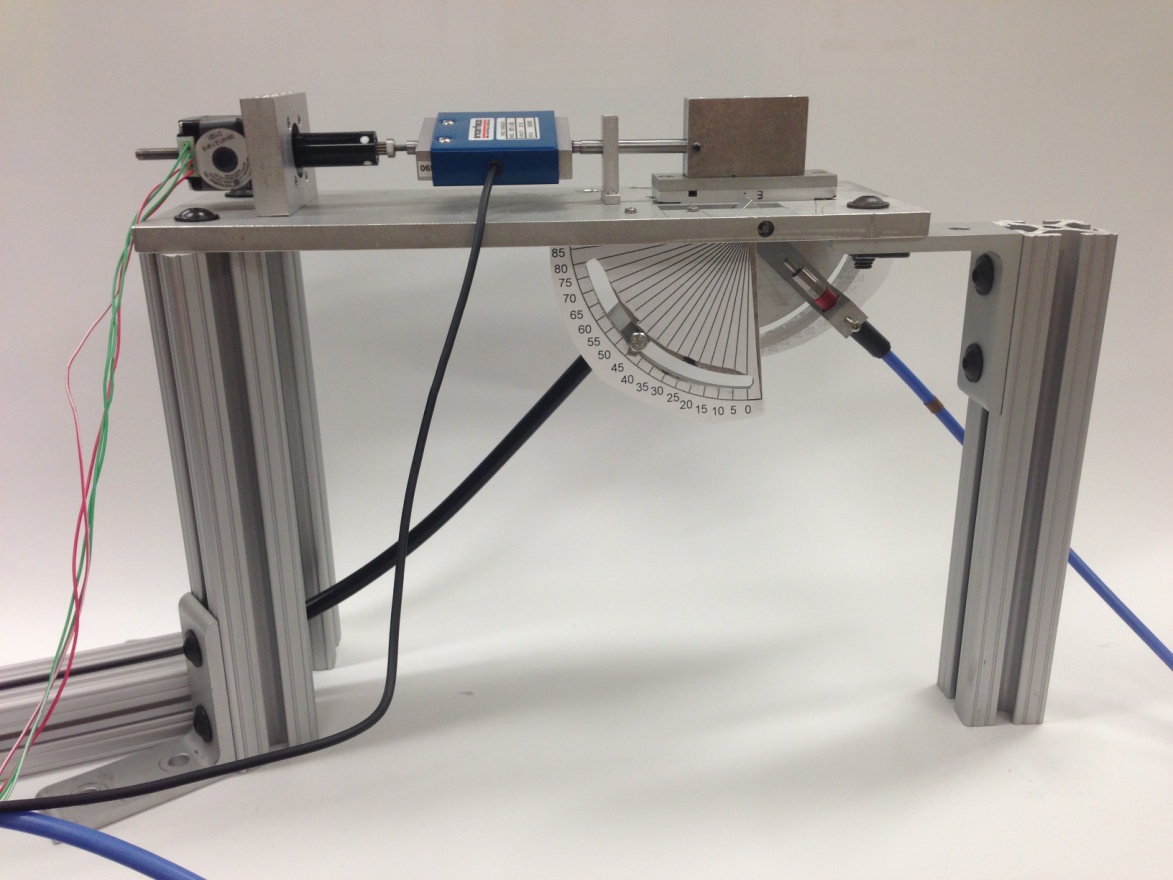 2
Project Scope
Create Testing Apparatus
Create Testing Method
Create Data Acquisition & Analysis Software
Characterize cholesteric crystals
Liquid
Polymer
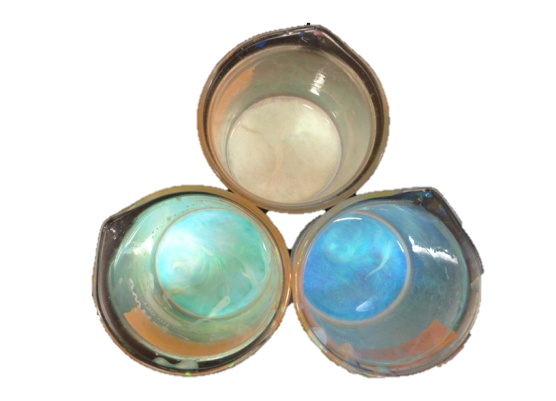 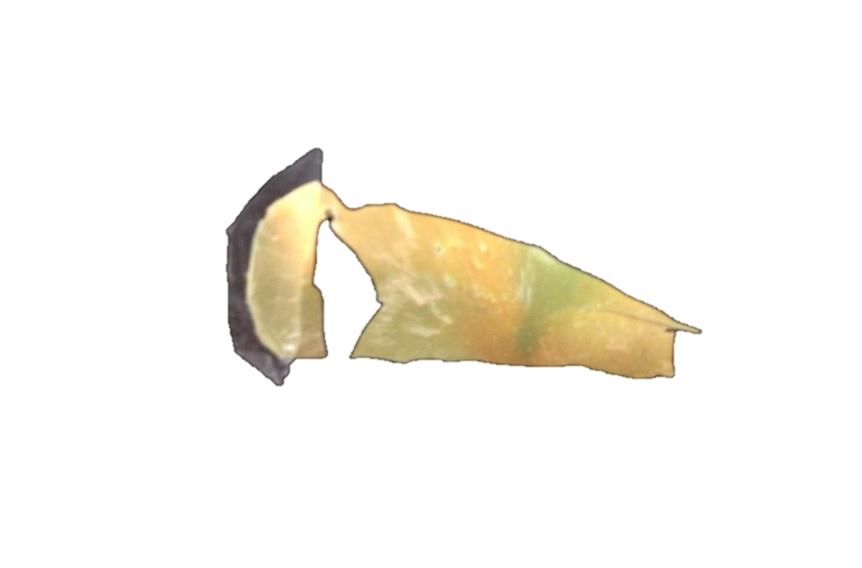 3
Existing Technology
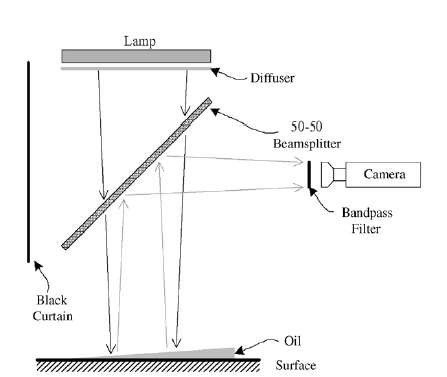 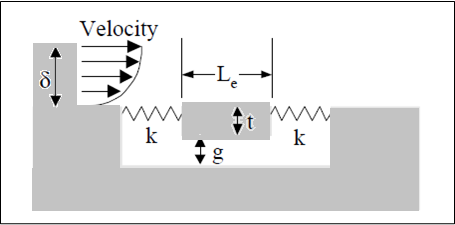 Micro-electrical-mechanical Systems (MEMS)
Thin-Oil Film
4
Cholesteric Crystals
Originally discovered in cholesterol
Pitch varies with the boundary conditions
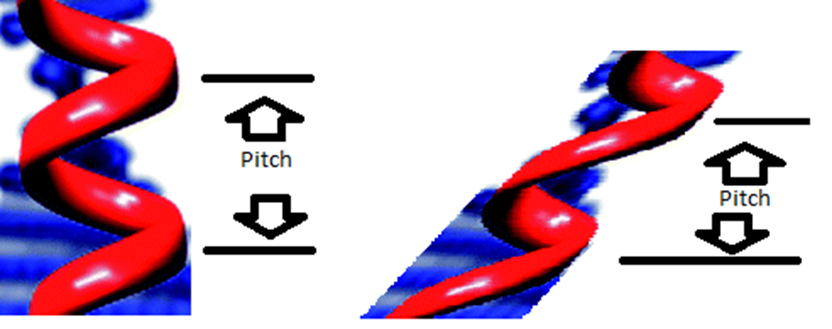 Visible Light Spectrum
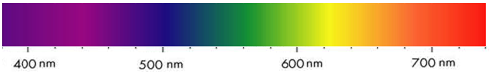 5
Theory – Hooke’s Law
-Decouple Analysis – Uniform Shear
y
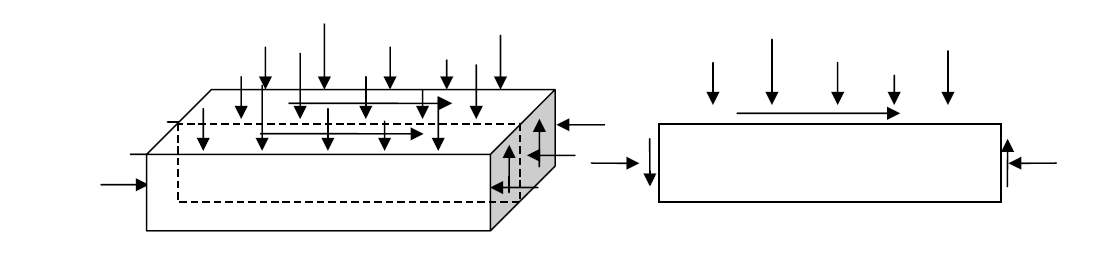 x
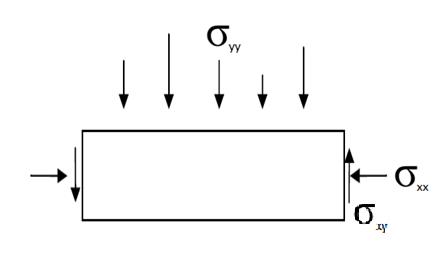 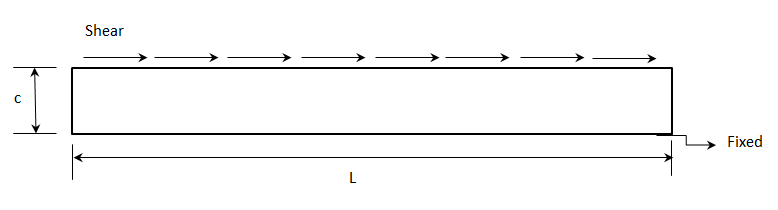 Plane Strain
Strain
Strain Ratio
Uniform Shear
Hooke’s Law
6
Simulation
– FEM Plane Strain
y
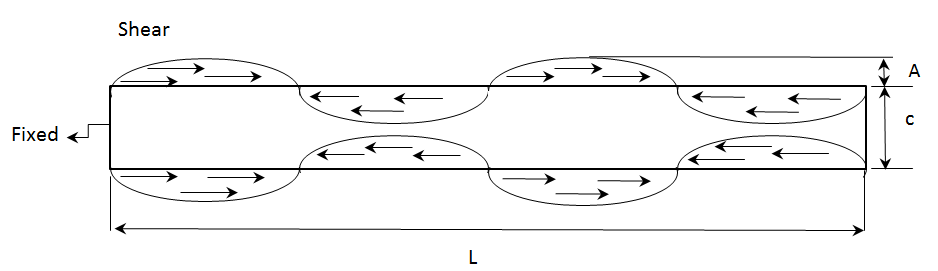 x
Stress XY (Pa)
Pressure Error – Sigma XY
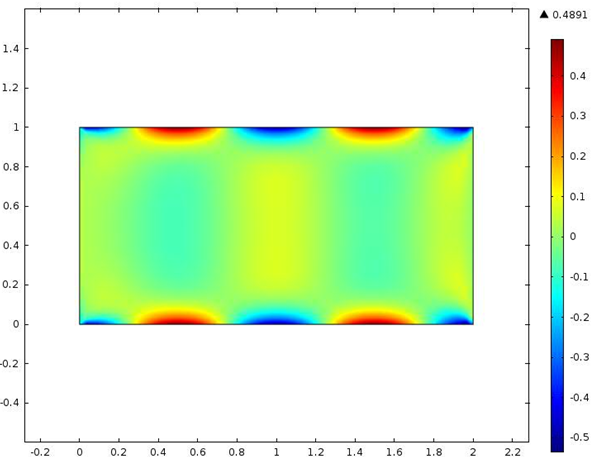 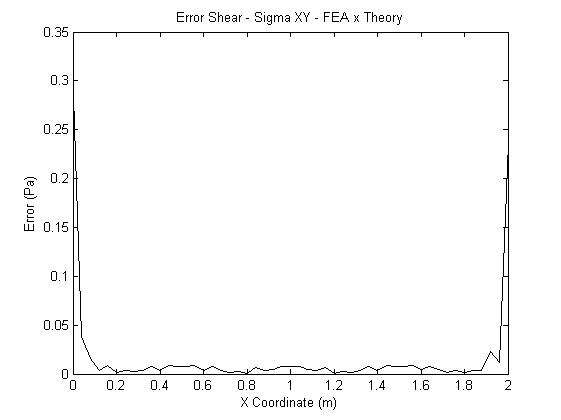 Error (Pa)
Y Coordinate (m)
X Coordinate (m)
X Coordinate (m)
7
Simulation
– FEM Plane Strain
Thin film –  c<<L
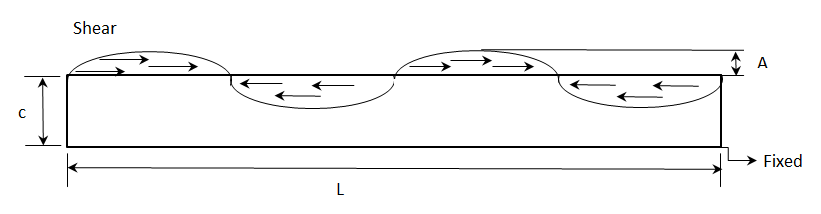 y
x
Stress XY (Pa)
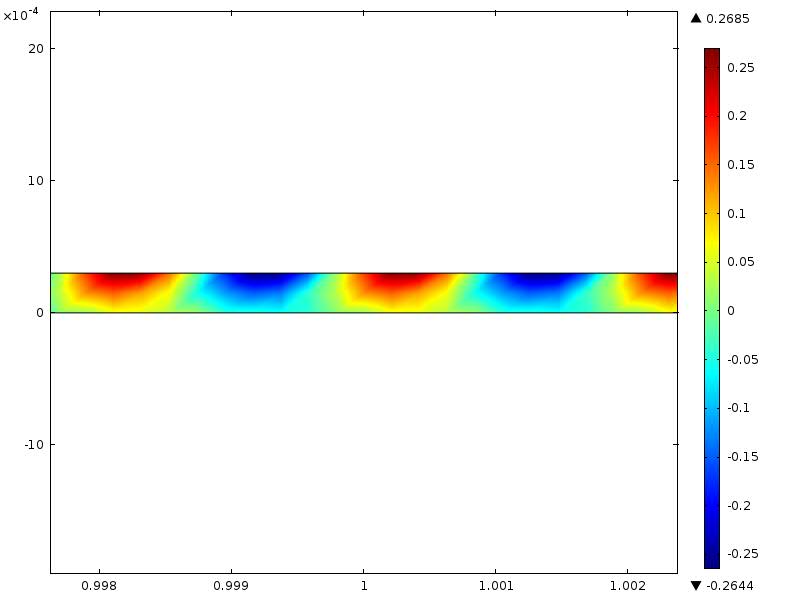 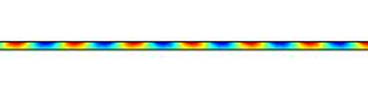 Y Coordinate (m)
X Coordinate (m)
8
Simulation – FEM Plane Strain
High Periods – Approximate oscillating load to a constant
-Decouple Analysis – Oscillating Shear
Shear
c
L
y
x
Decouple is possible for constant load approximation and small c
9
Concepts
10
Final Design
11
Light Sources
12
LabView
Record Force, Spectrum and Experiment Conditions
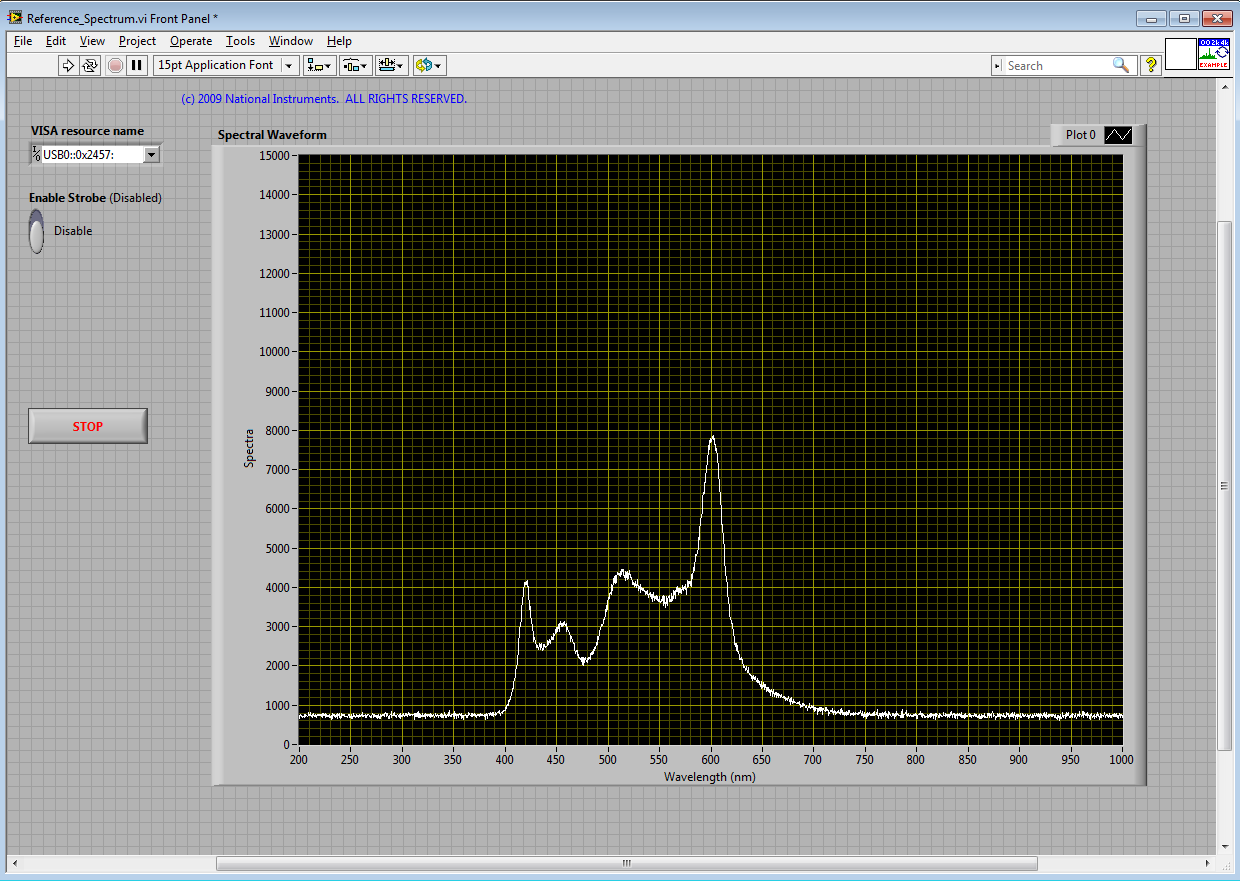 13
LabView
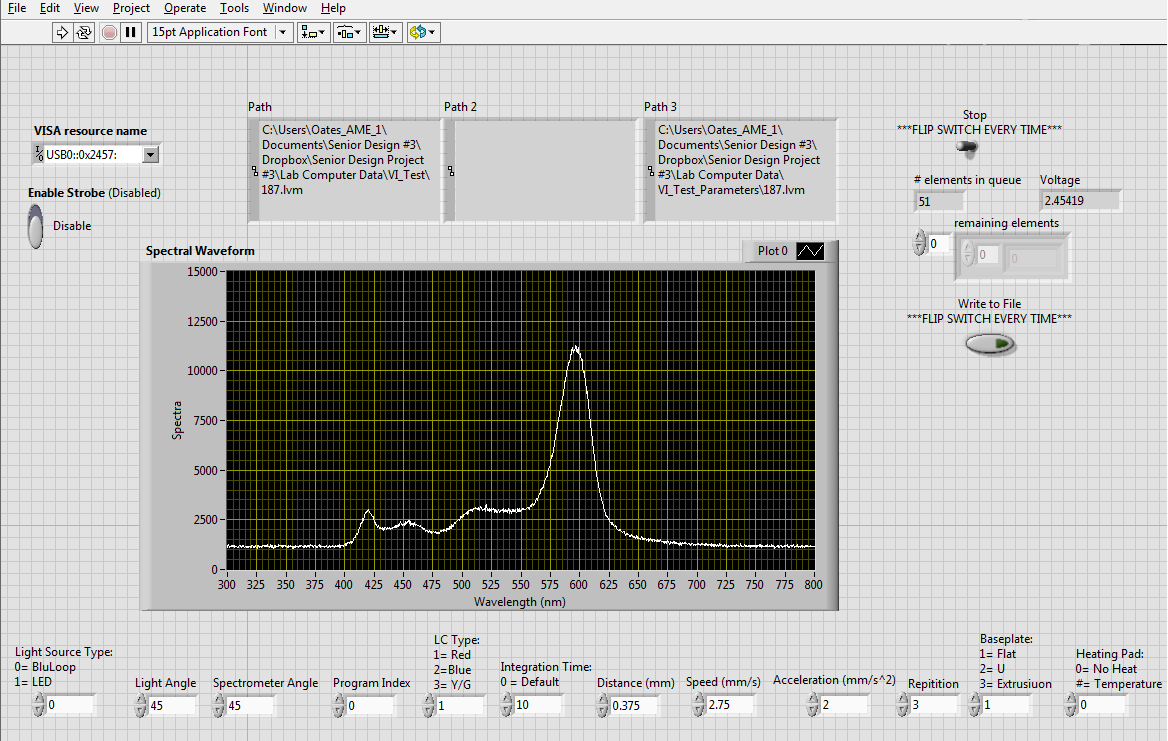 14
MATLAB
Systematize experimental data
Filter experiment spectrum from reference spectrum
Analyze data set
15
MATLAB
16
Results-Normal Force
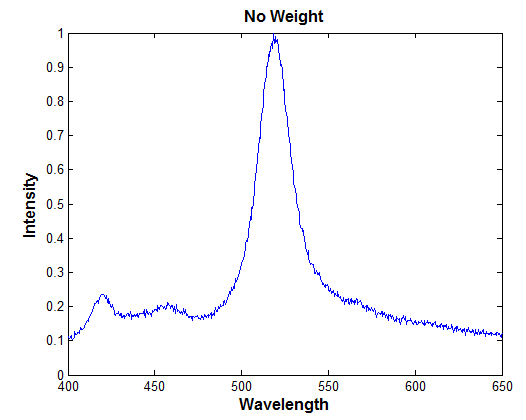 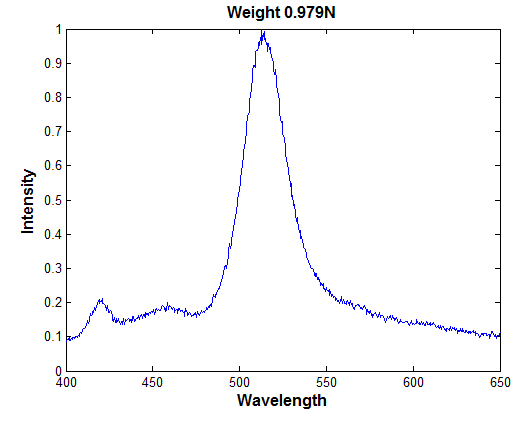 17
Results- Liquid Crystals
18
Results- Liquid Crystals
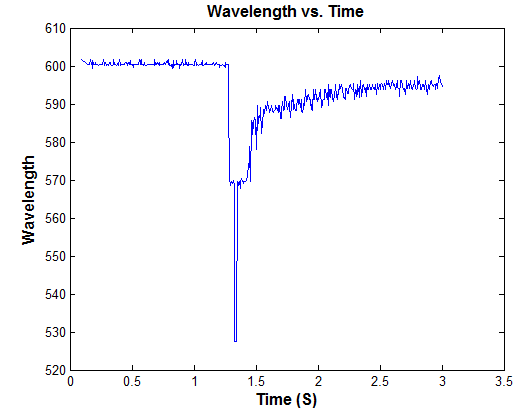 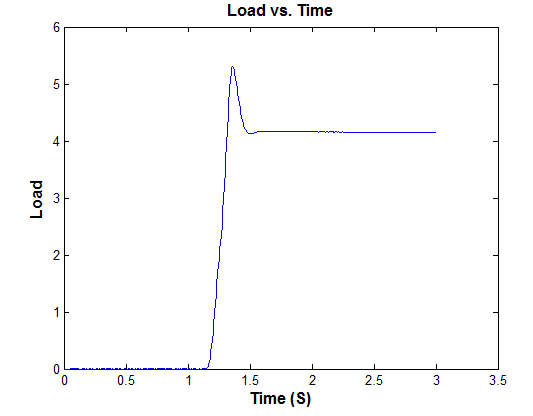 19
Results- Polymer crystals
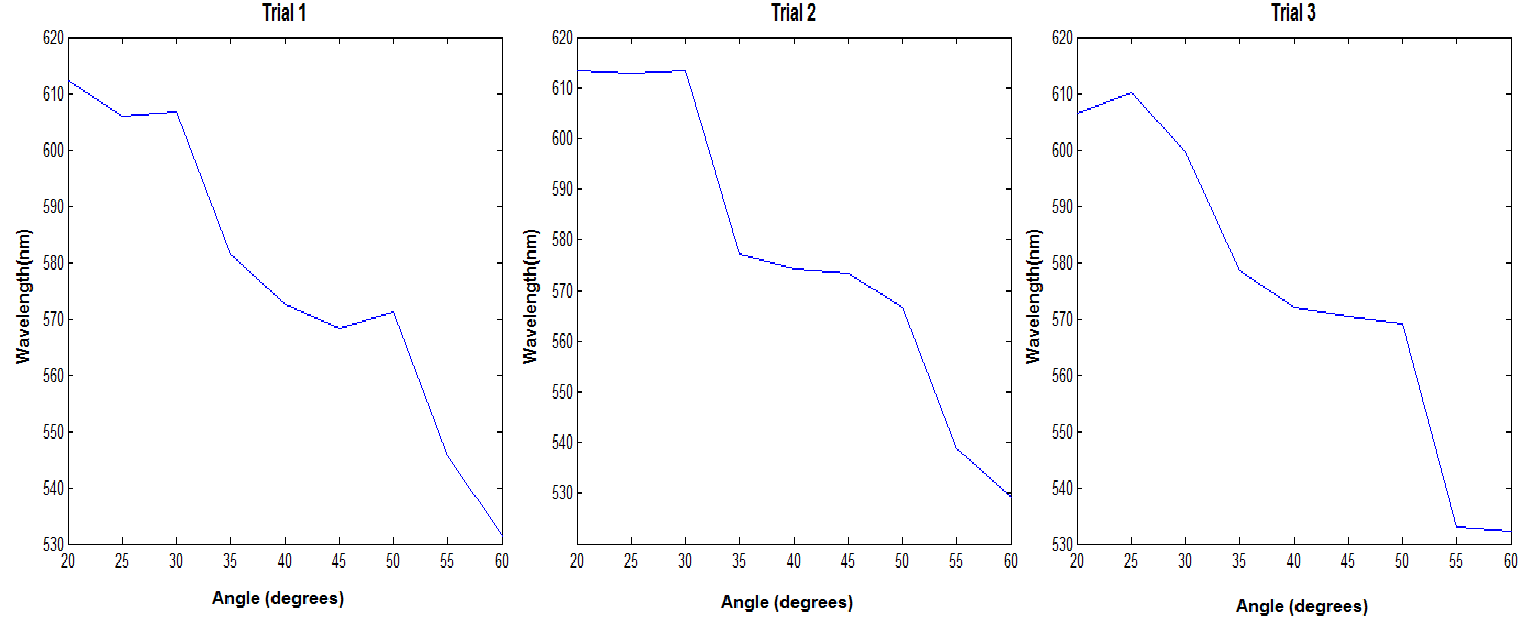 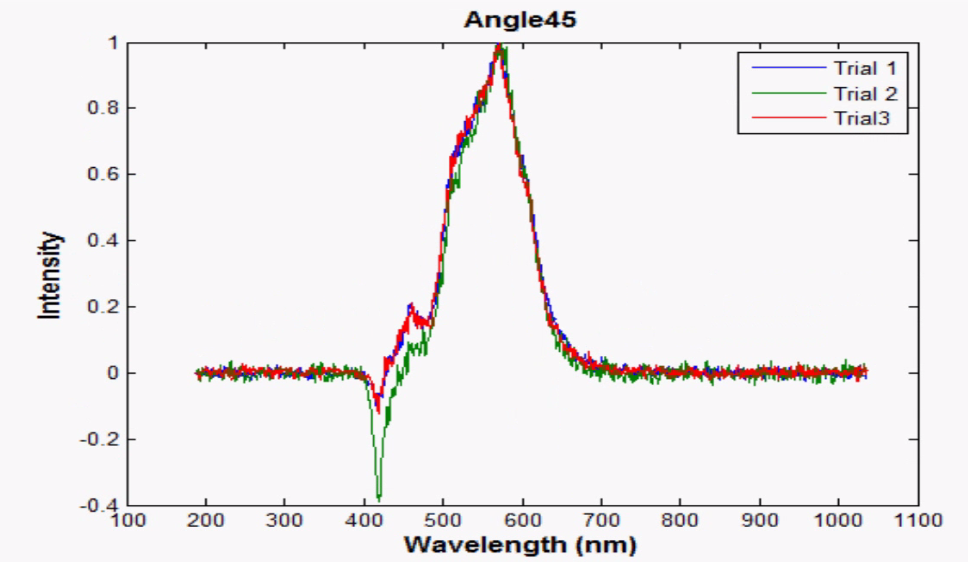 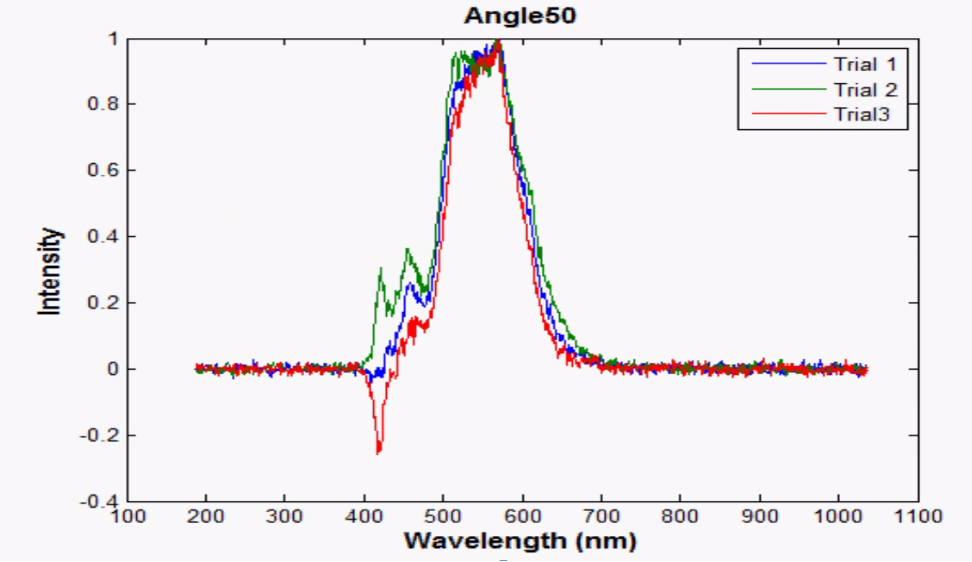 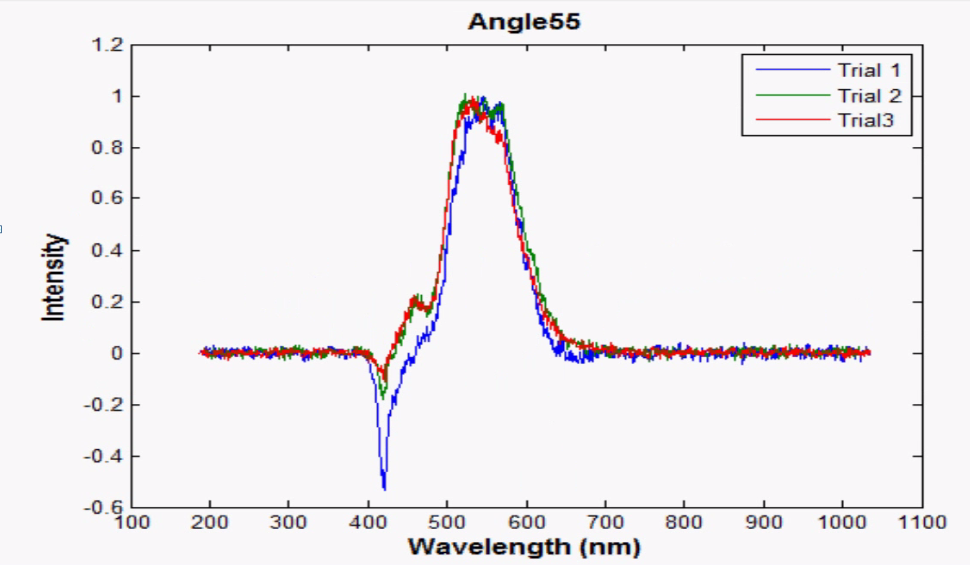 20
Results
Variables
Distance
Velocity
Acceleration
Settling Time
Quantity of Liquid Crystals
Angles/Distance of Fiber Optic Cables
Type of Light source
21
Unit Cells
Purpose is to have a manufacturable product for distribution in a sensor ready form
VHB with Liquid Crystals
Side View
Zero Force Applied
Force Applied
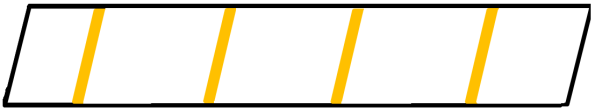 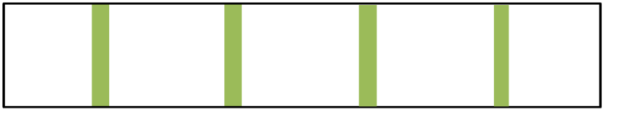 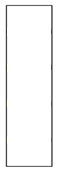 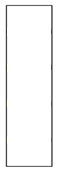 Top View
Zero Force Applied
Force Applied
22
Unit Cells
Top View
Angle Θ
Pressure
b
Shear
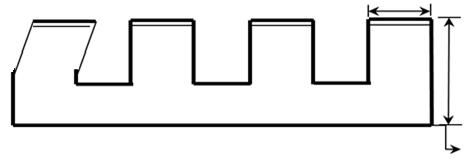 c
Fixed
Decouple Analysis
Side View
Shear and Pressure
Zero Force Applied
Maximize Angle θ
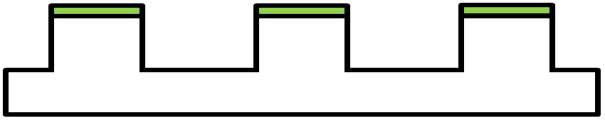 Force Applied
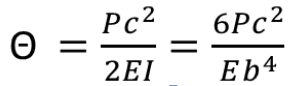 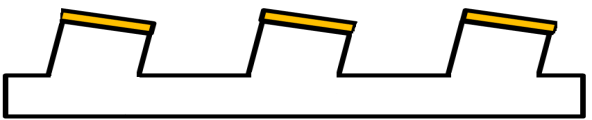 23
Cost
24
Summary
COMSOL analysis
Designed a testing apparatus
Created programs to process data
Cholesteric crystals are angle dependent
Basic unit cell design
25
Recommendations
Analysis of Unit Cells
More testing on Liquid Crystals
Adapt apparatus for Polymer Crystals
Test Polymer Concept
26
Questions/Comments
27
Schedule
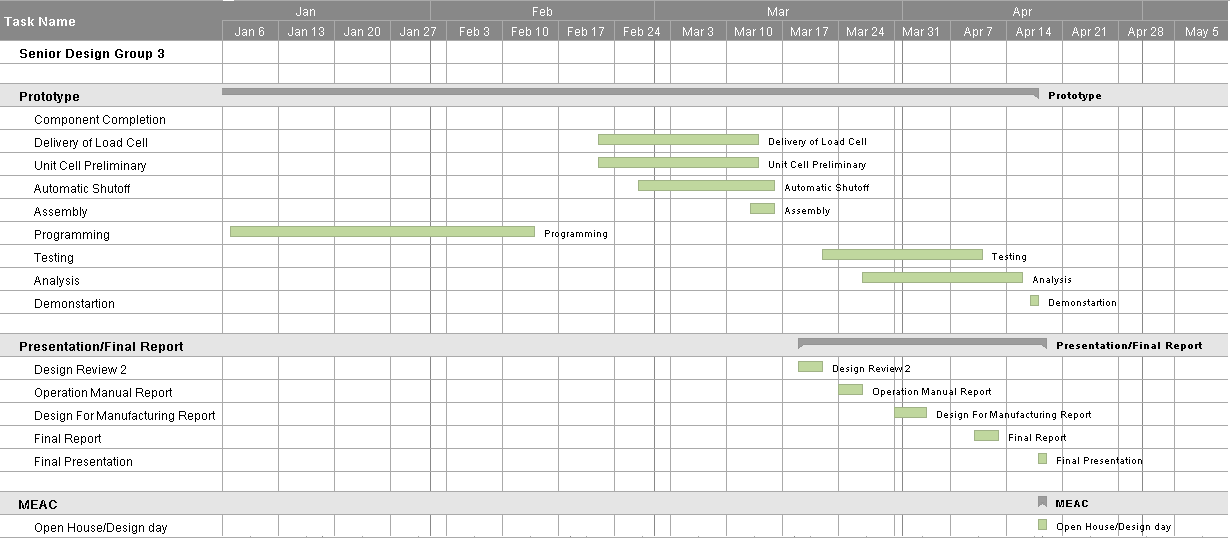 28
Budget (Supplied Parts)
29
MEMS
Devices that have been fabricated using silicon micromachining technology 
High-resolution, time-resolved, quantitative fluctuating turbulence measurements in a controlled wind tunnel environment
Open nature of these sensors is not well suited for dirty environments in which debris may be trapped in the sensor gaps
30
MEMS
Types – Direct sensors, thermal sensors and laser based sensors
Direct sensors – Measure integrated force produced by the wall shear-stress on a flush movable “floating” element
Displacement of the floating element – function of wall shear stress
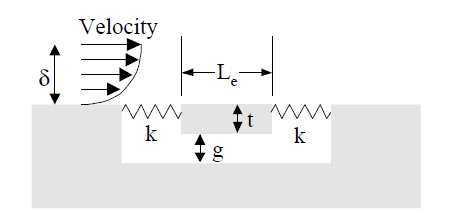 31
Thin-Oil Film
Quasi direct means of measuring skin-friction
The motion of oil film is sensitive to shear-stress, gravity, pressure gradients, surface curvature of the oil and surface tension
Oil thickness is measured via interferometry – function of the local skin-friction
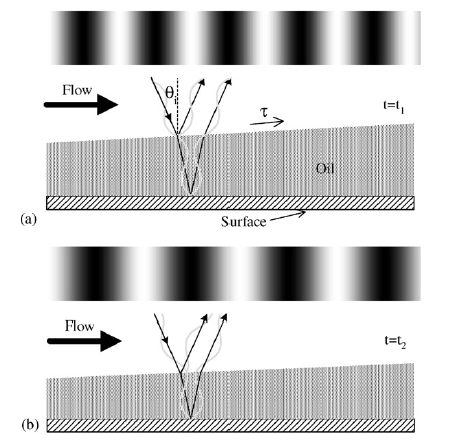 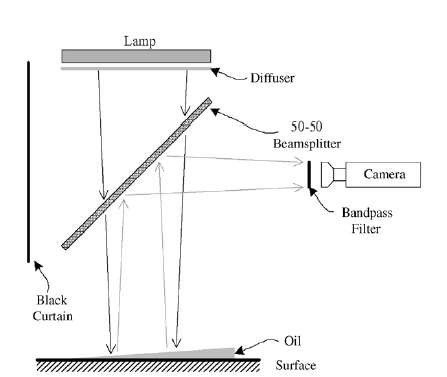 32
Thin-Oil Film
Types - Single points, line and image techniques (1D and 2D)
-Image techniques 2D analysis
Surface imaging skin-friction - SISF
-Advantages
Range of 4% of uncertainty – two images during a single run
Method is only sensitive to shear stress 
-Limitations
It requires at least two images acquired during a test
Complexity
33
Liquid Crystal Coating
-Advantages
Exhibit chemical stability so that they perform well over a reasonable interval
Can be used in dirty environments as it is not dependent on electricity 
-Limitations
Optical access, calibration and accuracy 
 The color observed is dependent on illumination and observation angles
The coating degrades with time, and, due to the exposure of shear sensitive liquid crystals to the flow, reapplication is often necessary
34
Given Parts and Design
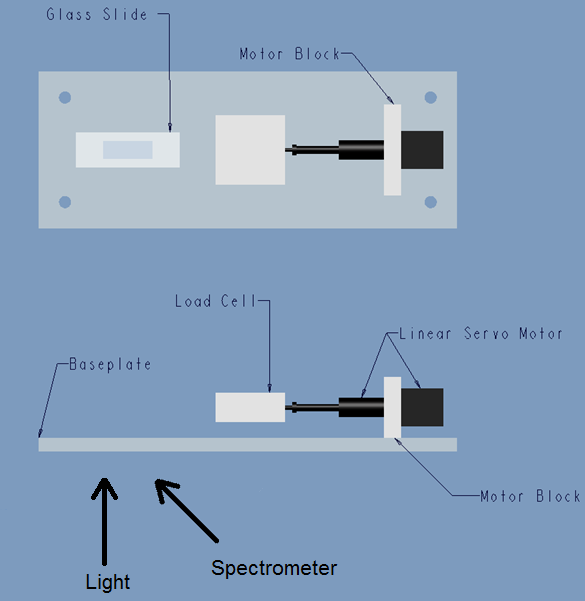 35
Concepts
Concept #1
Concept #2
Concept #3
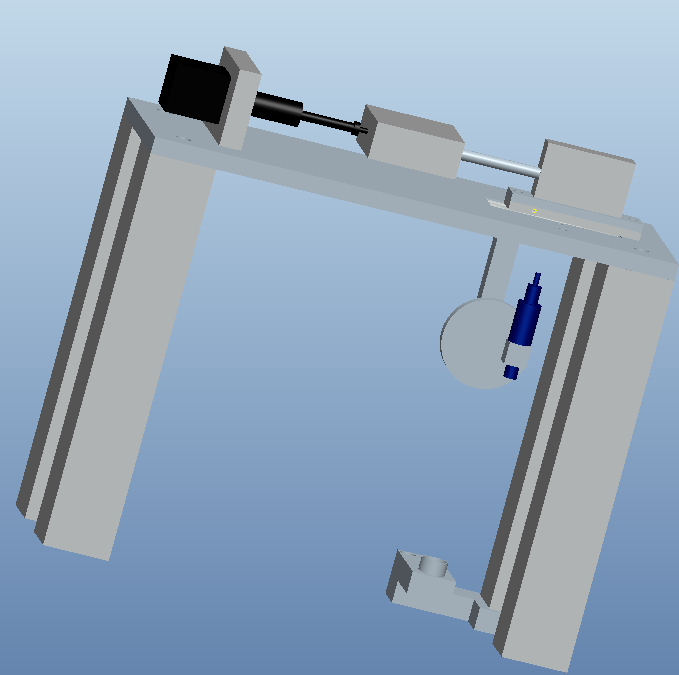 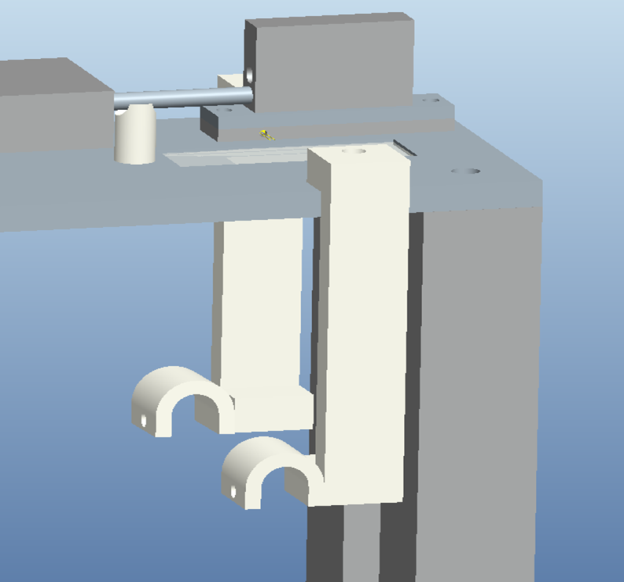 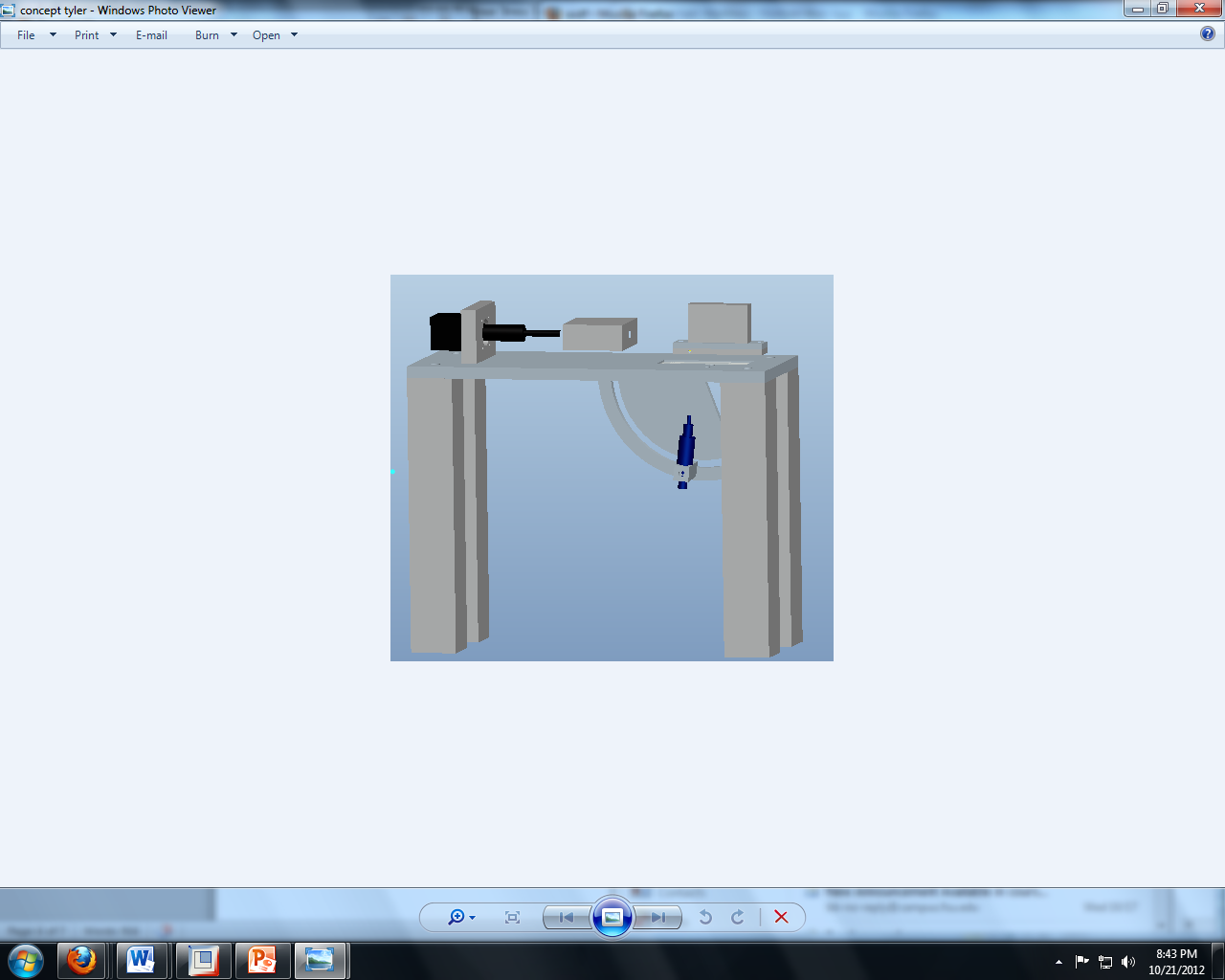 36
Decision Matrix
Final Design Selection: Concept 2
37
Final Design
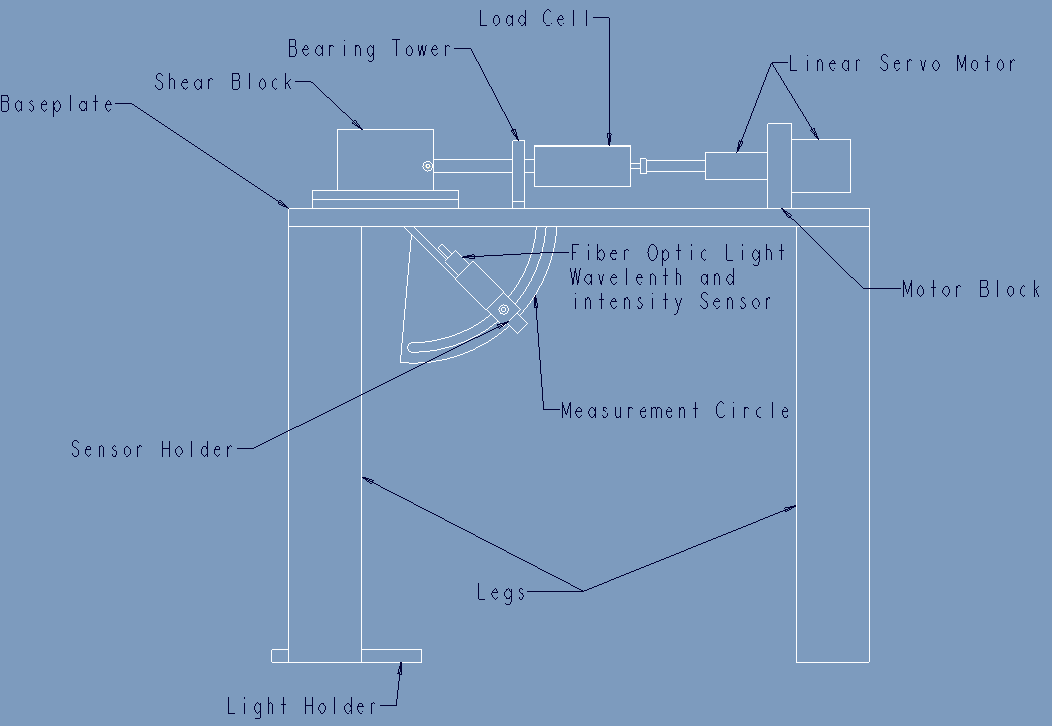 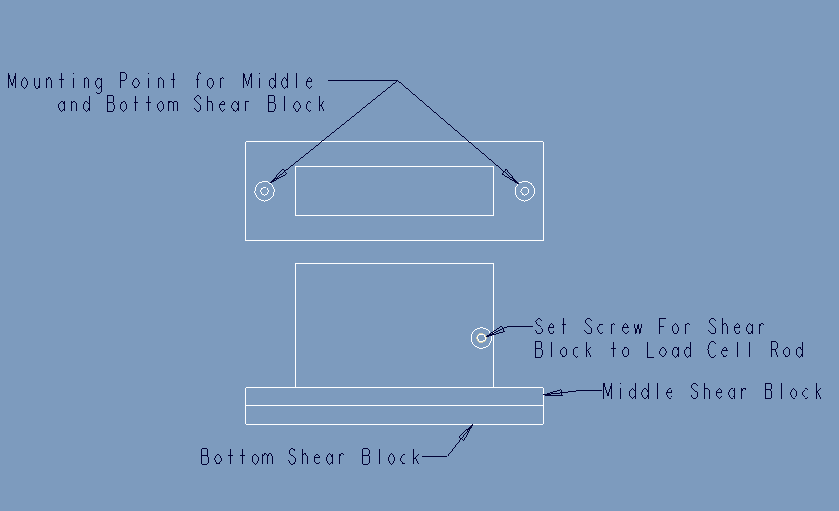 Bottom Shear Block holds the heat pad and is modular so different block types can be tested
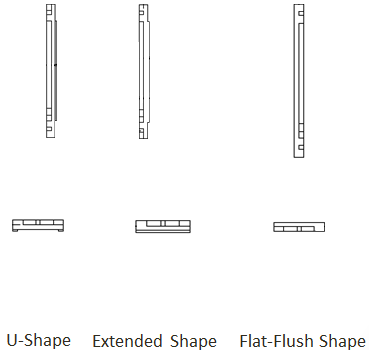 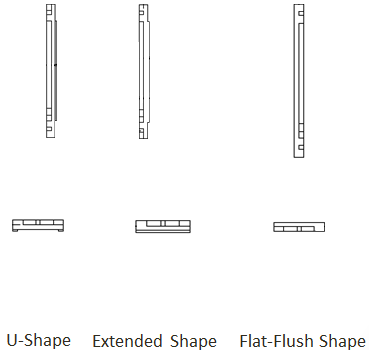 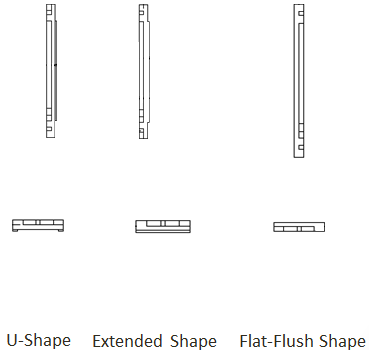 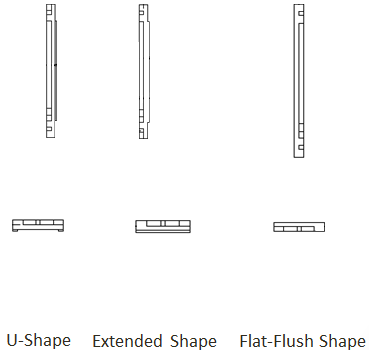 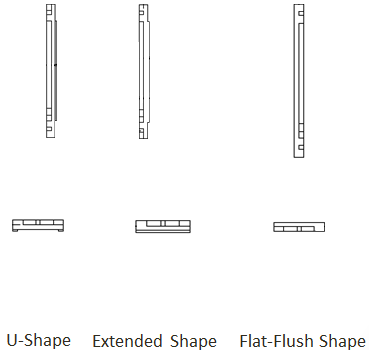 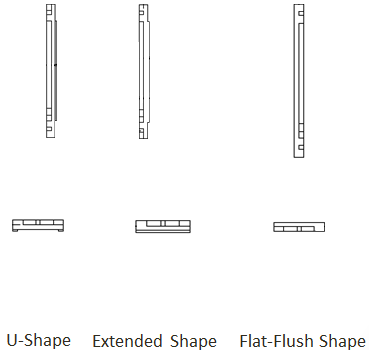 38
Components
Load Cell
Linear Servo Motor
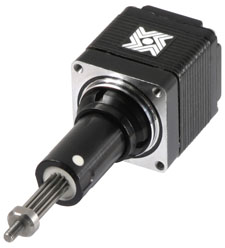 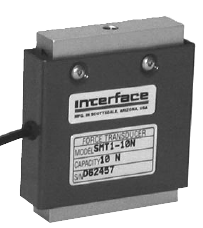 BluLoop Light
Spectrometer
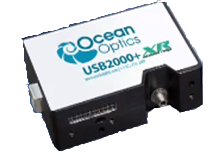 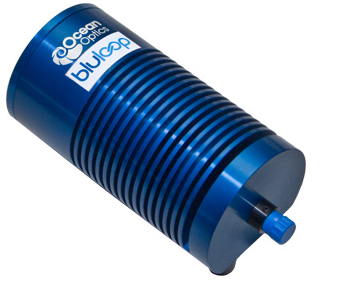 39
Polymers from Wright-Patterson AFRL
40
Oscillating Load
Oscillating Load – can approximate any function based on Fourier Series
Wind Speed - FAA
41
Theory – Hooke’s Law
-Decouple Analysis – Uniform Shear
y
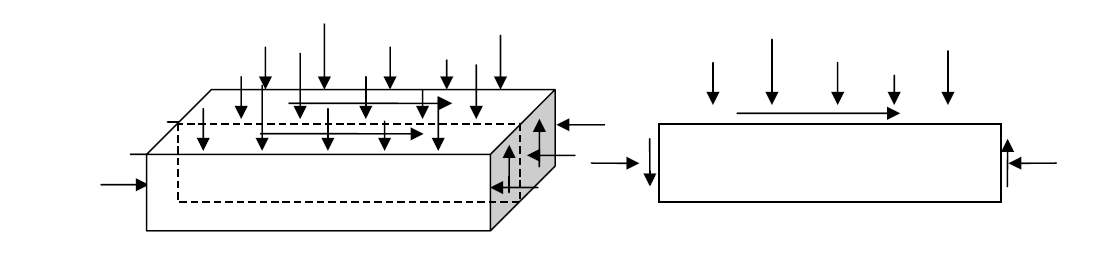 x
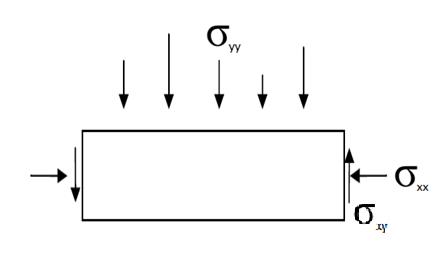 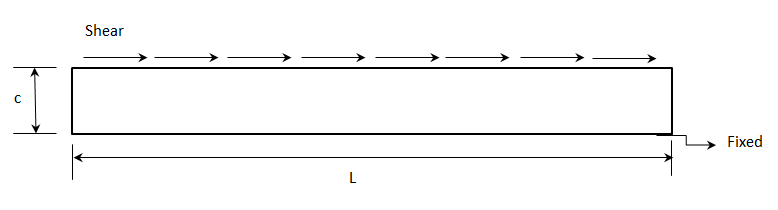 Plane Strain
Strain
Strain Ratio
Uniform Shear
42
Theory – Euler Bernoulli Beam
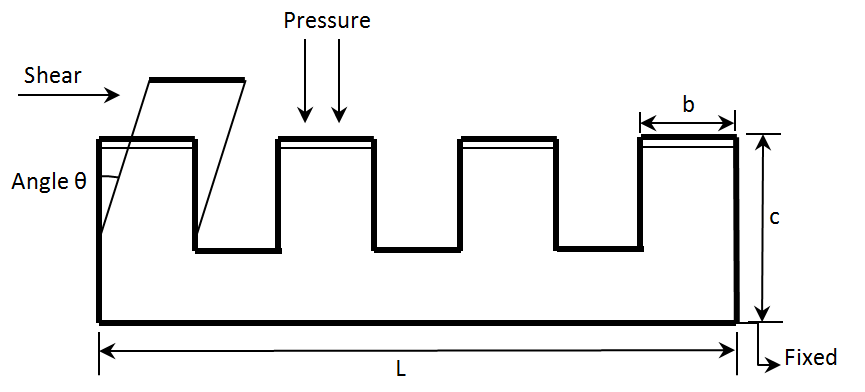 -Decouple Analysis
Shear – deflection θ – relate to wavelength
Pressure – No change in angle
Maximize  θ
Cantilever Beam
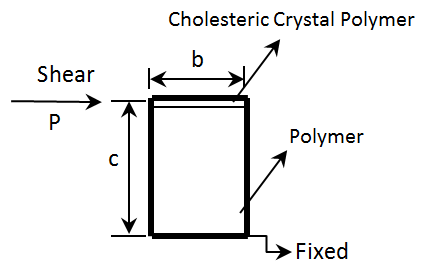 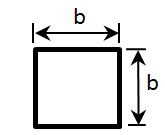 Find thickness c that satisfies both approaches
43
LabVIEW Block Diagram
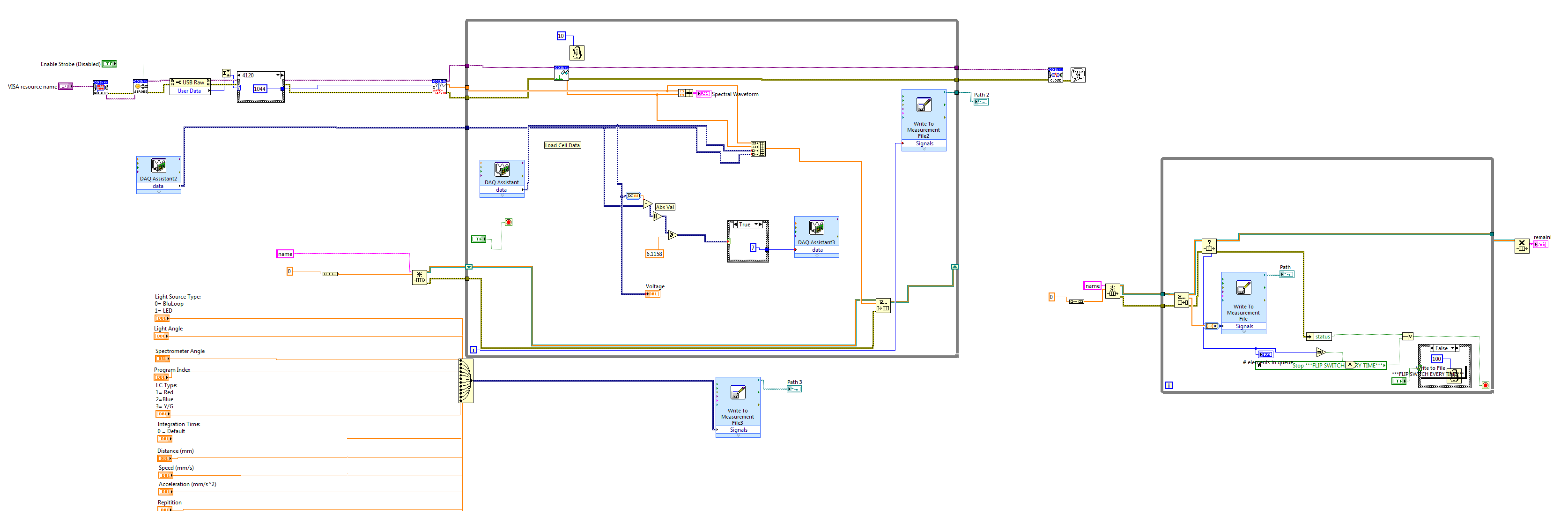 44
Results-Normal Force
Yellow Liquid Crystal
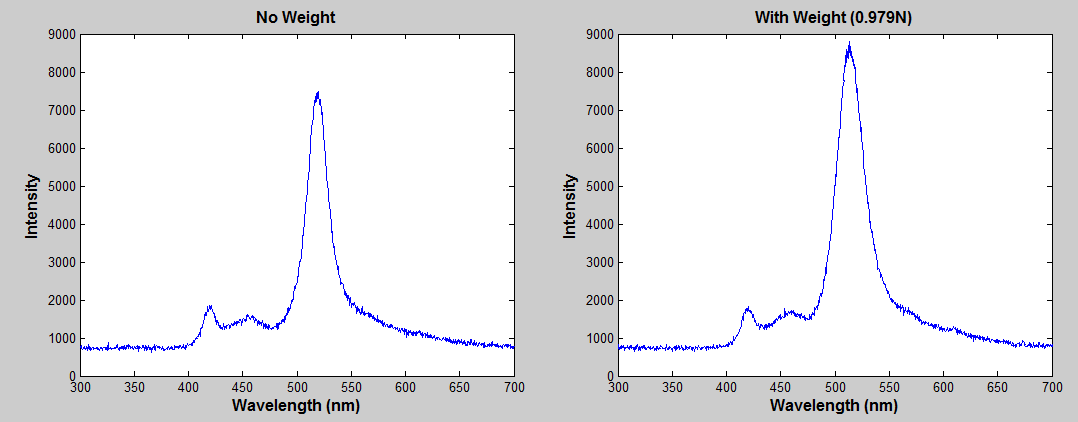 5 Trials for each condition
45